La Tierra tiene fiebre.
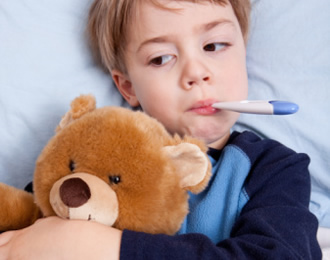 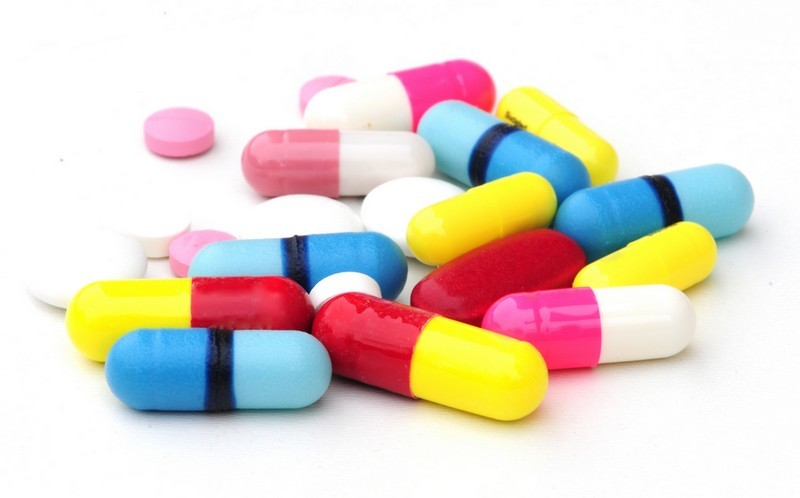 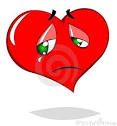 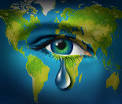 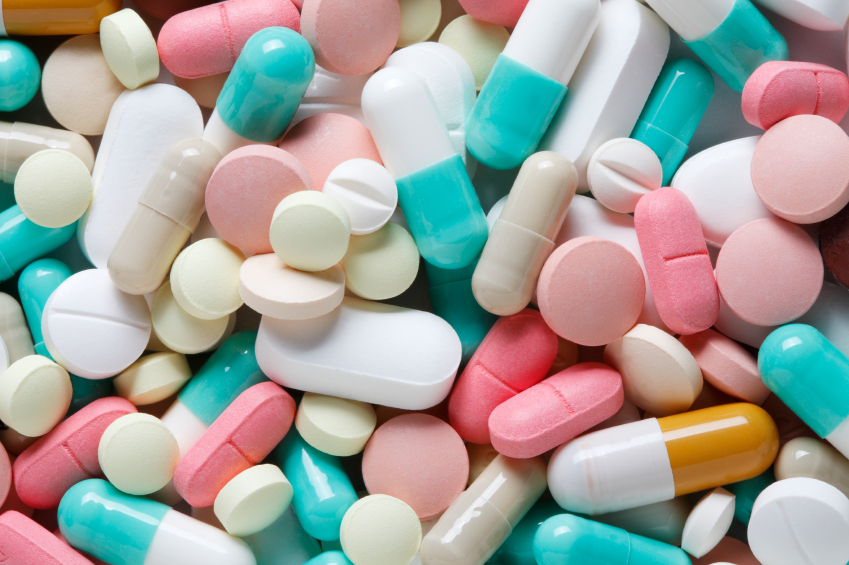 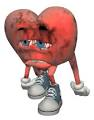